Fumarate adding enzymes
Gabriela Oleksy1,2
Supervisors: prof. Maciej Szaleniec1  and prof. Johann Heider2
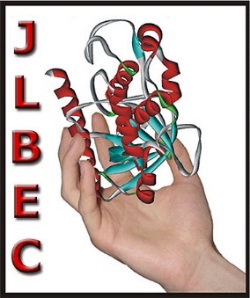 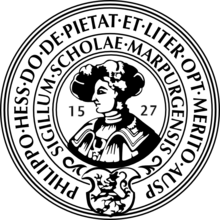 1 - Jerzy Haber Institute of Catalysis and Surface Chemistry Polish Academy of Sciences
2 - Department of Biology, Laboratory for Microbial Biochemistry, Philipps University Marburg
1
1
Hydrocarbons contamination
Global leakage of petroleum: ~ 600,000 metric tons each year
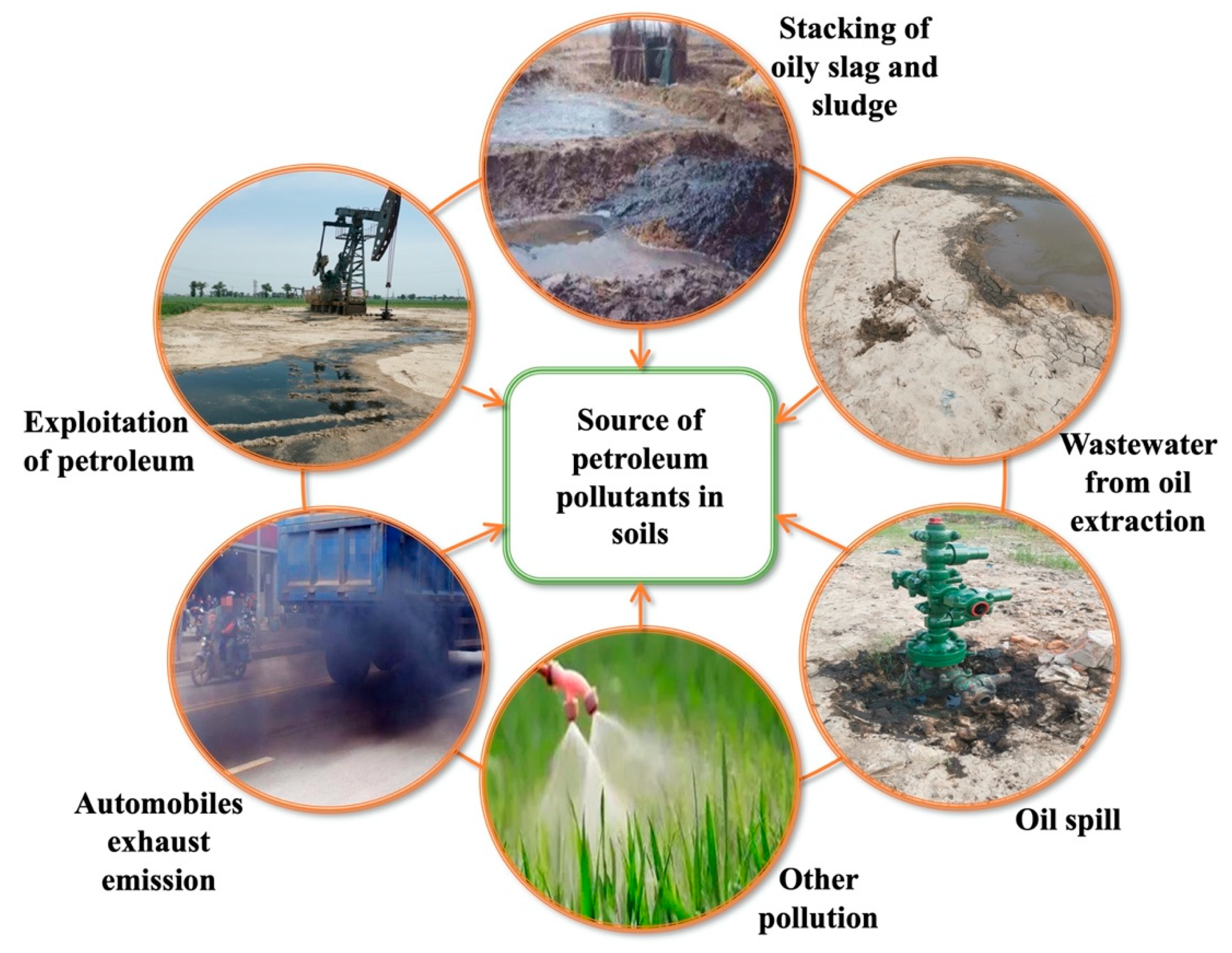 Consequences:
Soil fertility decrease
Crop-germination delay
Health threat for humans and animals
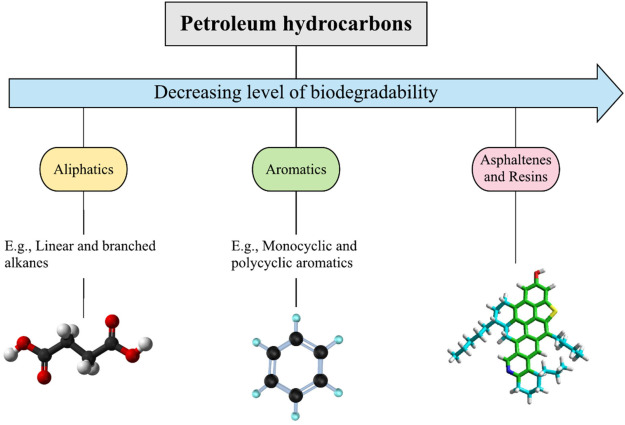 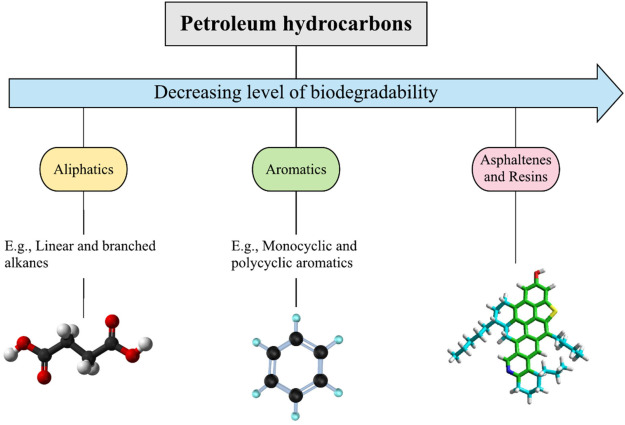 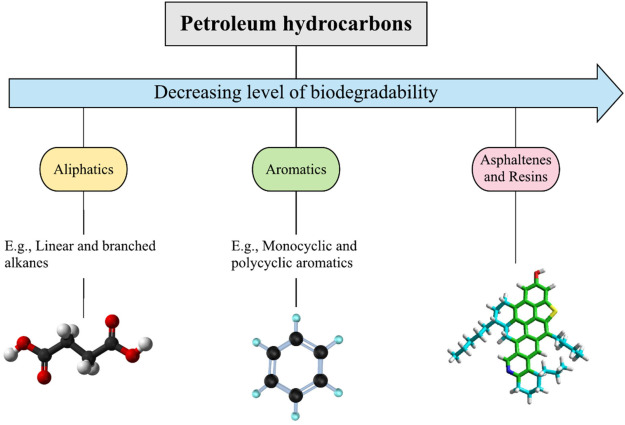 2
Sui et al. 2021
Tran et al. 2021
[Speaker Notes: Crop germinationis delayed, the chlorophyll content is poor, and some crops perish when grown in highpetroleum-contaminated soil [5]. Furthermore, pollutants can enter the human body bySustainability 2021, 13, 9267. https://doi.org/10.3390/su13169267 https://www.mdpi.com/journal/sustainabilitySustainability 2021, 13, 9267 2 of 28breathing, skin contact, or eating petroleum-contaminated food, causing contact dermatitis,visual and auditory hallucinations, and gastrointestinal disorders, as well as substantiallyraising the risk of leukemia in children. Although certain low-molecular-weight hydrocarbon pollutants will weather and decay over time, high-molecular-weight hydrocarbonpollutants will remain in the soil for a long period due to their hydrophobicity, causingsecondary contamination in the ecosystem [6]
Anaerobic biodegradation of hydrocarbons
Biodegradation – process in which an organic substance is broken down by microorganisms using it as a carbon and energy source
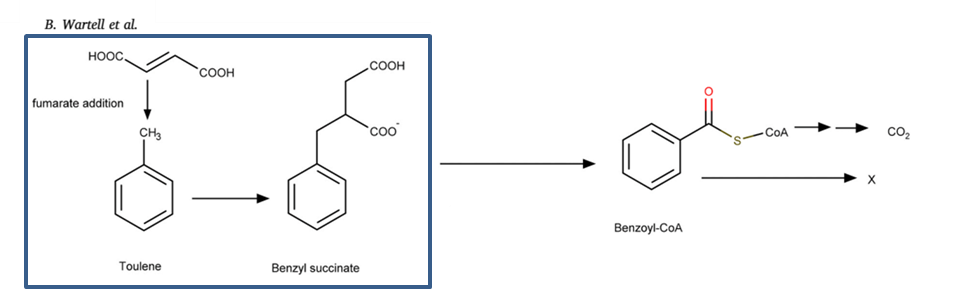 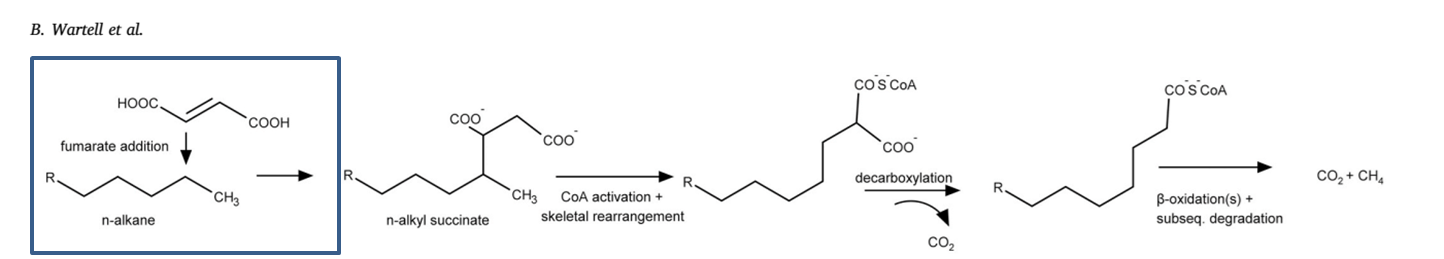 3
[Speaker Notes: Crop germinationis delayed, the chlorophyll content is poor, and some crops perish when grown in highpetroleum-contaminated soil [5]. Furthermore, pollutants can enter the human body bySustainability 2021, 13, 9267. https://doi.org/10.3390/su13169267 https://www.mdpi.com/journal/sustainabilitySustainability 2021, 13, 9267 2 of 28breathing, skin contact, or eating petroleum-contaminated food, causing contact dermatitis,visual and auditory hallucinations, and gastrointestinal disorders, as well as substantiallyraising the risk of leukemia in children. Although certain low-molecular-weight hydrocarbon pollutants will weather and decay over time, high-molecular-weight hydrocarbonpollutants will remain in the soil for a long period due to their hydrophobicity, causingsecondary contamination in the ecosystem [6]
Benzylsuccinate synthase (BSS): a model FAE
→
Glycyl-radical in an active centre
Natural role: 
toluene activation
High fragility!
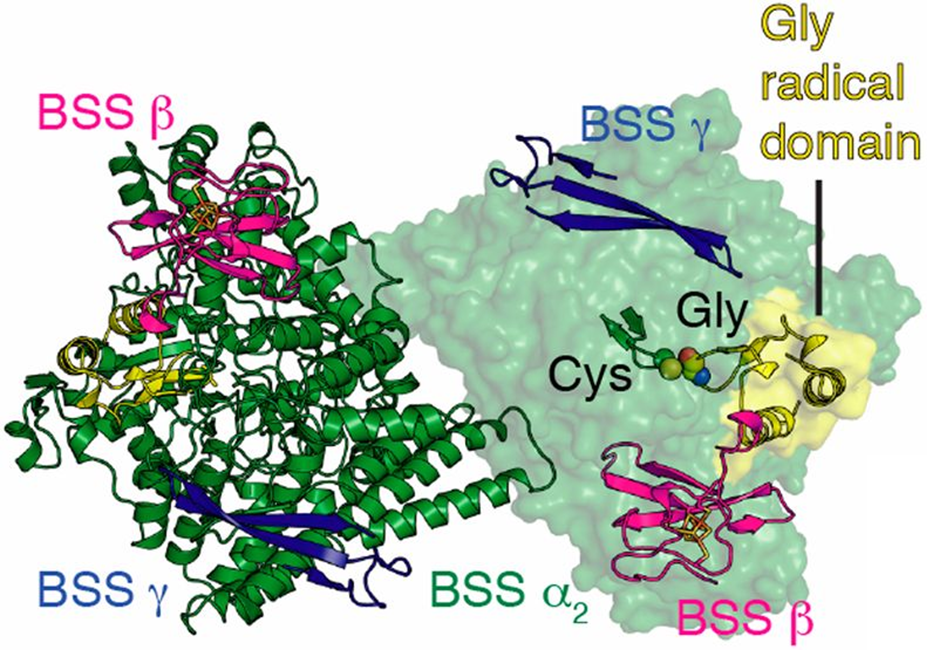 (αβγ)2 heterohexamer
Activating-enzyme
is required for BSS 
glycyl radical formation
Product enantioselectivity
Funk et al. 2014
4
PhD objectives
Explanation of BSS catalytic properties (in silico vs lab-scale results)
Structure characterisation ->Cryo-EM, HDX
BSS mutants enzymatic characterisation 
methodology optimization 
Know-how transfer between the research groups in Cracow and Marburg
FAE recombinant production in A. evansii
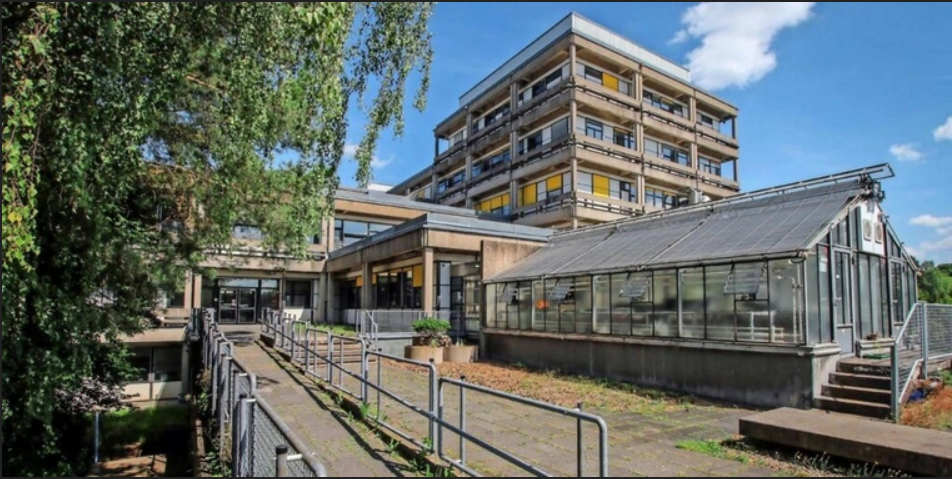 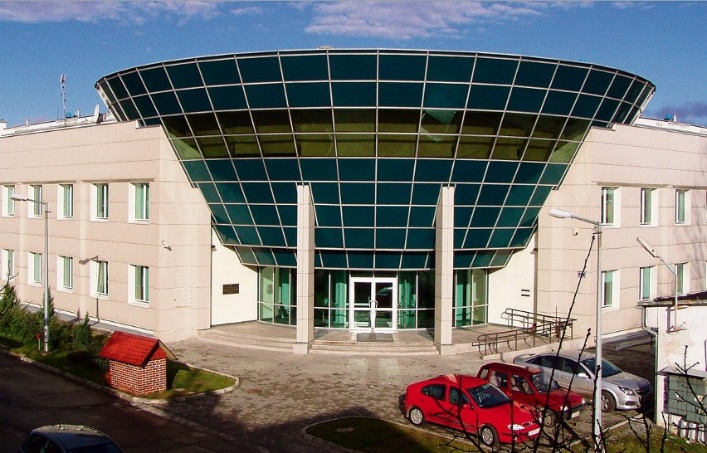 Author: Marian Satała
mar.prod.image.rndtech.de
University of Marburg, Faculty of Biology, Germany
Institute of Catalysis and Surface Chemistry, Poland
5
5
Methodology
6
Methodology – anaerobic work
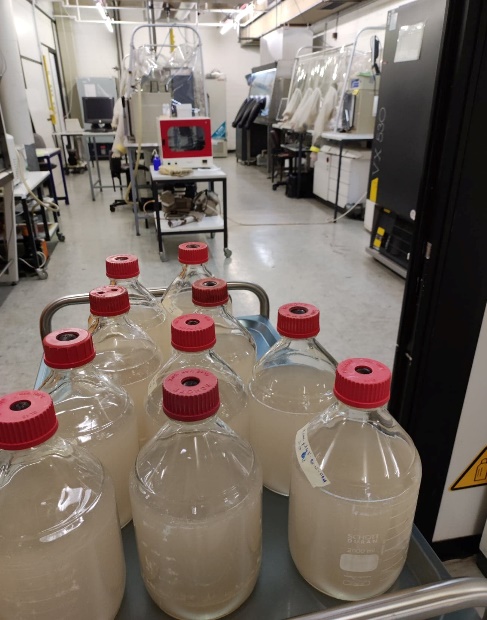 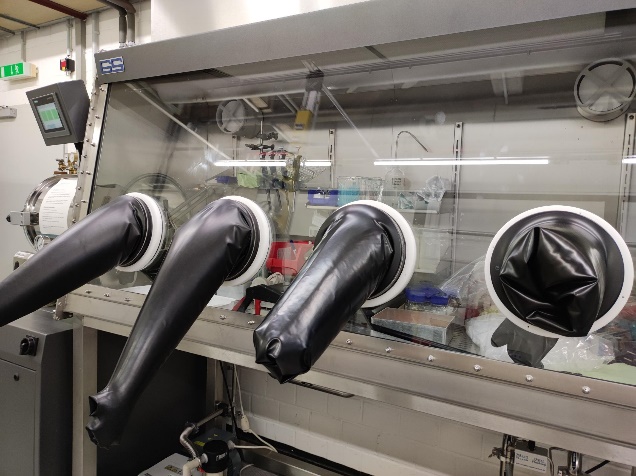 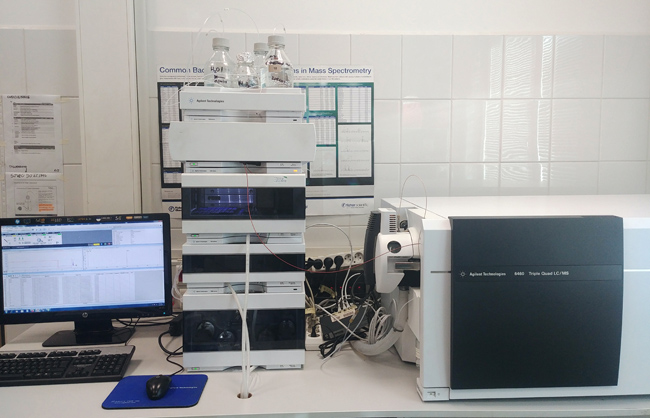 Reaction products analysis: 
LC-MS/MS
Bacteria harvest and 
enzyme assay on cell extract
Bacteria growth
7
FAE production optimization in new strains
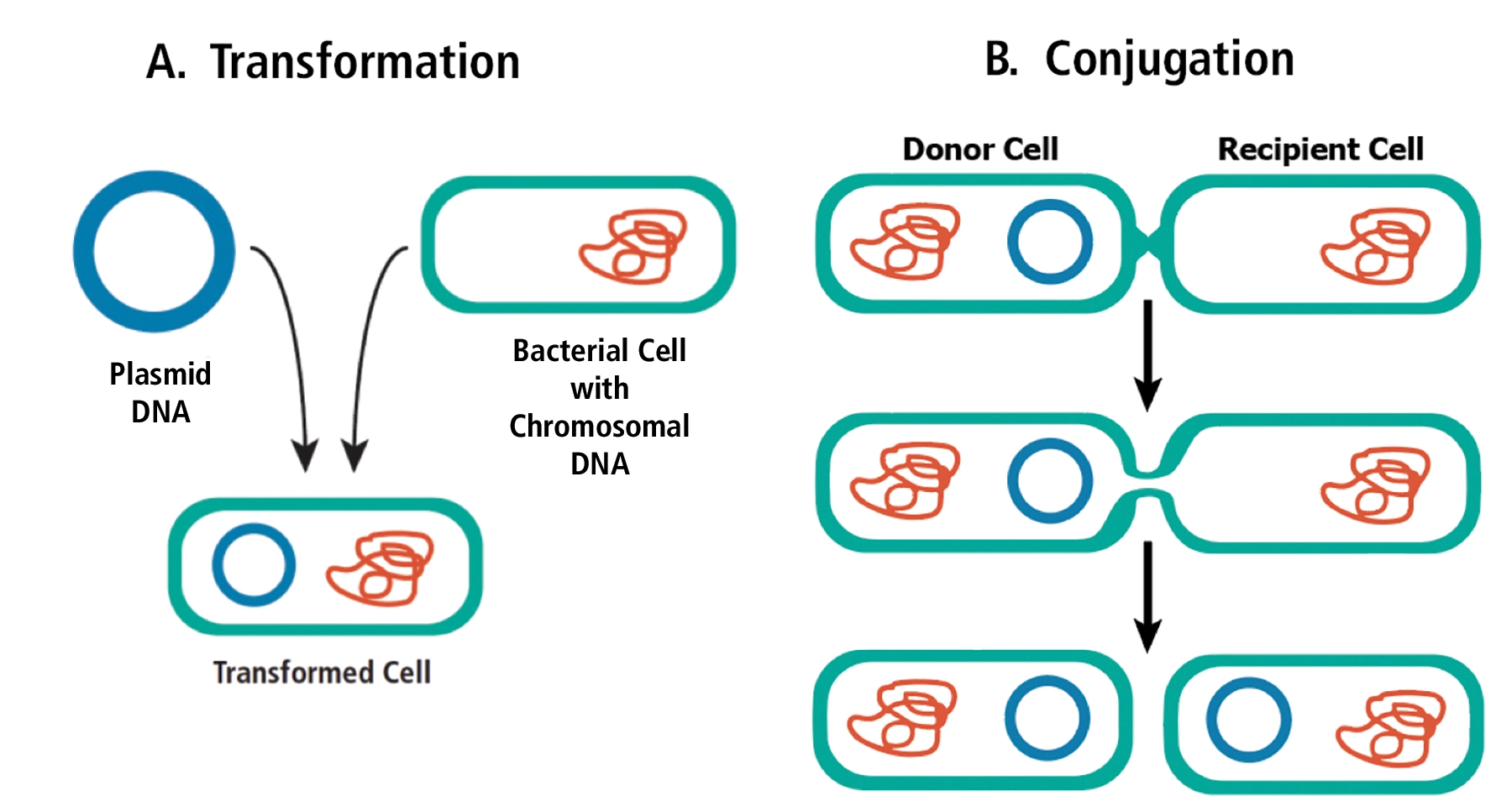 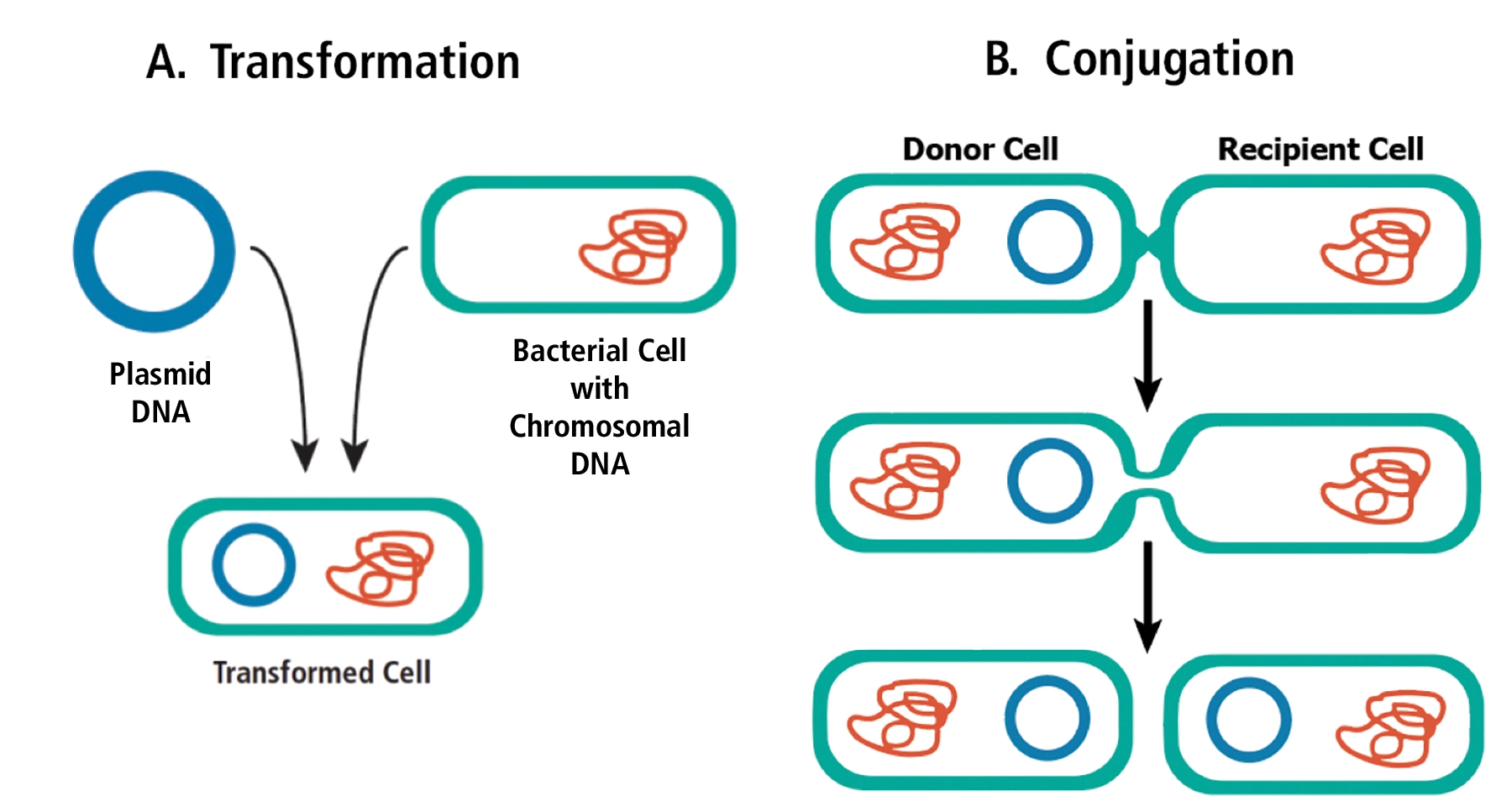 blog.edvotek.com
Electroporation:
time: ~3 days
Low contamination risk
high efficiency
simplified protocol
Conjugation:
time: ~14 days
High contamination risk
low efficiency
complicated protocol
8
FAE purification optimization
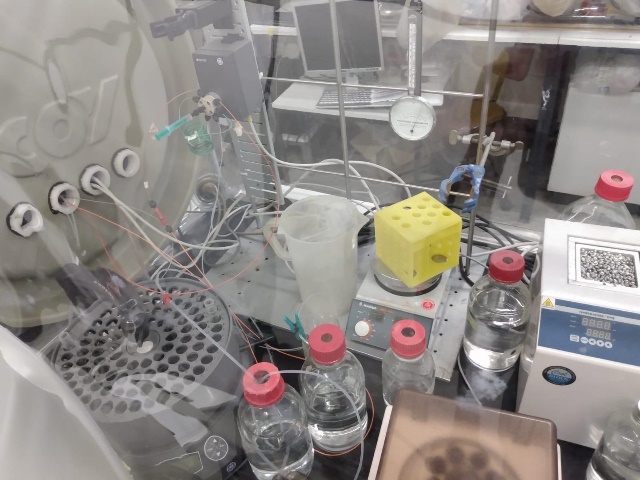 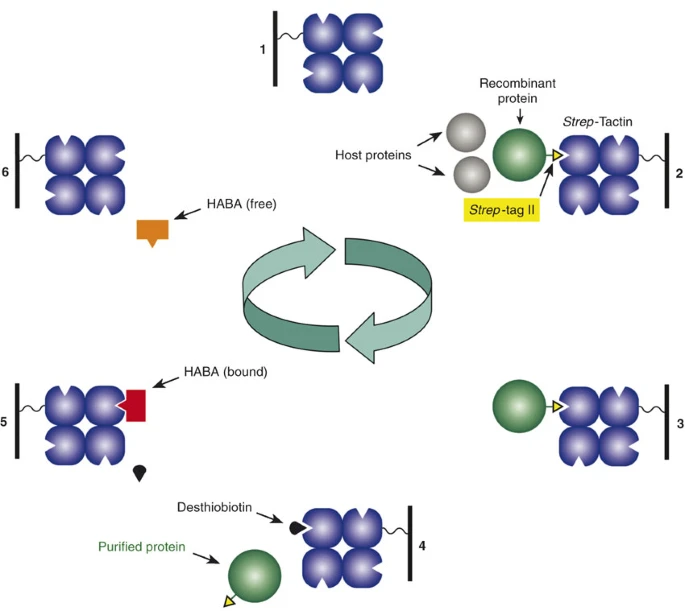 FPLC
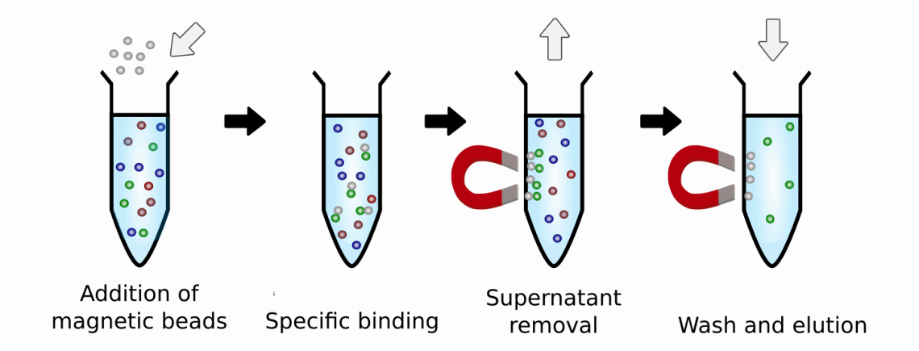 acrobiosystems.com.cn
Schmidt & Skerra 2007
Strep-tag purification strain
Magnetic beads
9
Magnetic beads:
Less unspecific bindings
Fast method
Protocol more suitable for anaerobic conditions
FPLC purification:
More unspecific bindings
Higher risk of protein degradation
Extremely demanding in anaerobic conditions
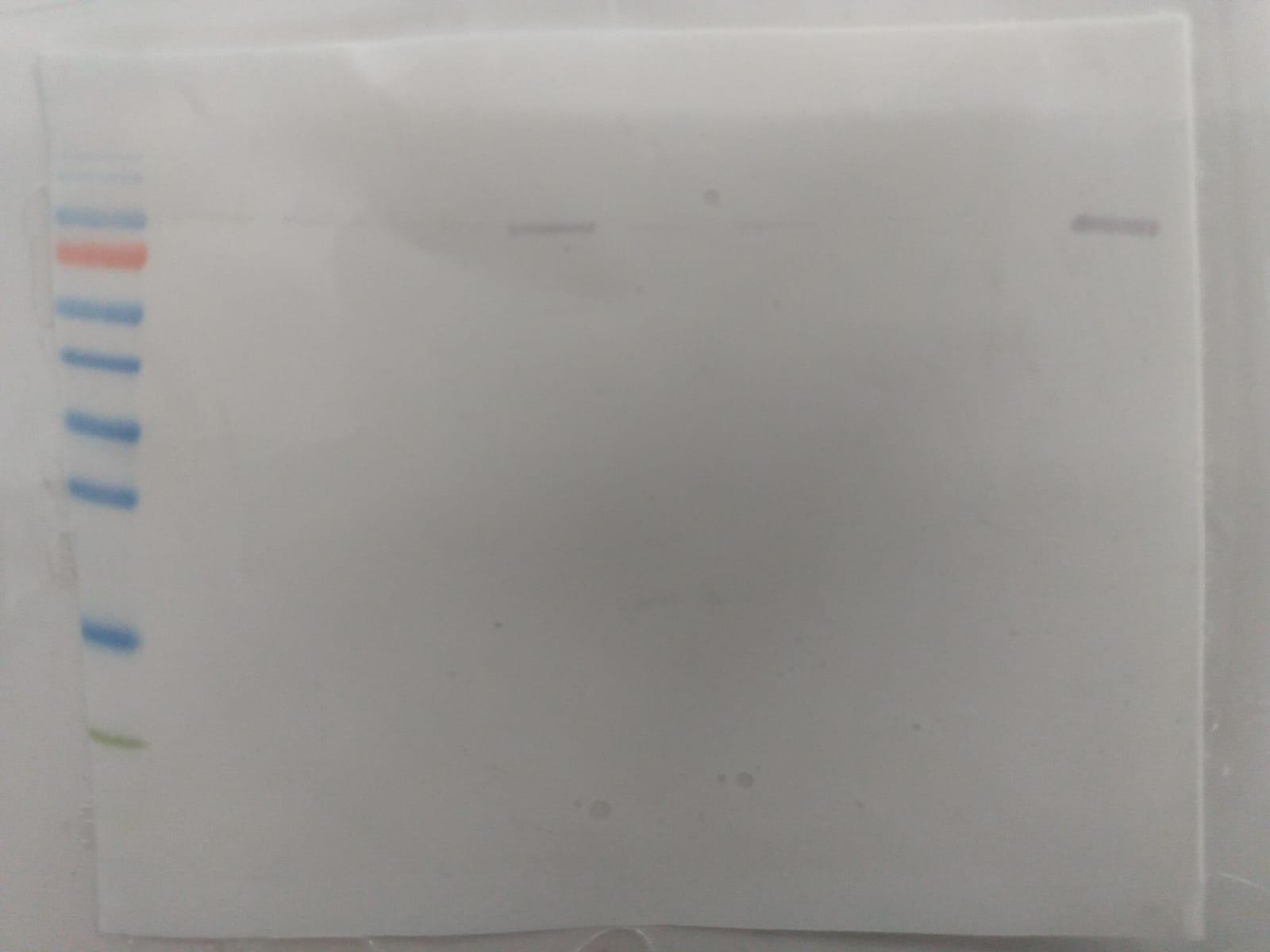 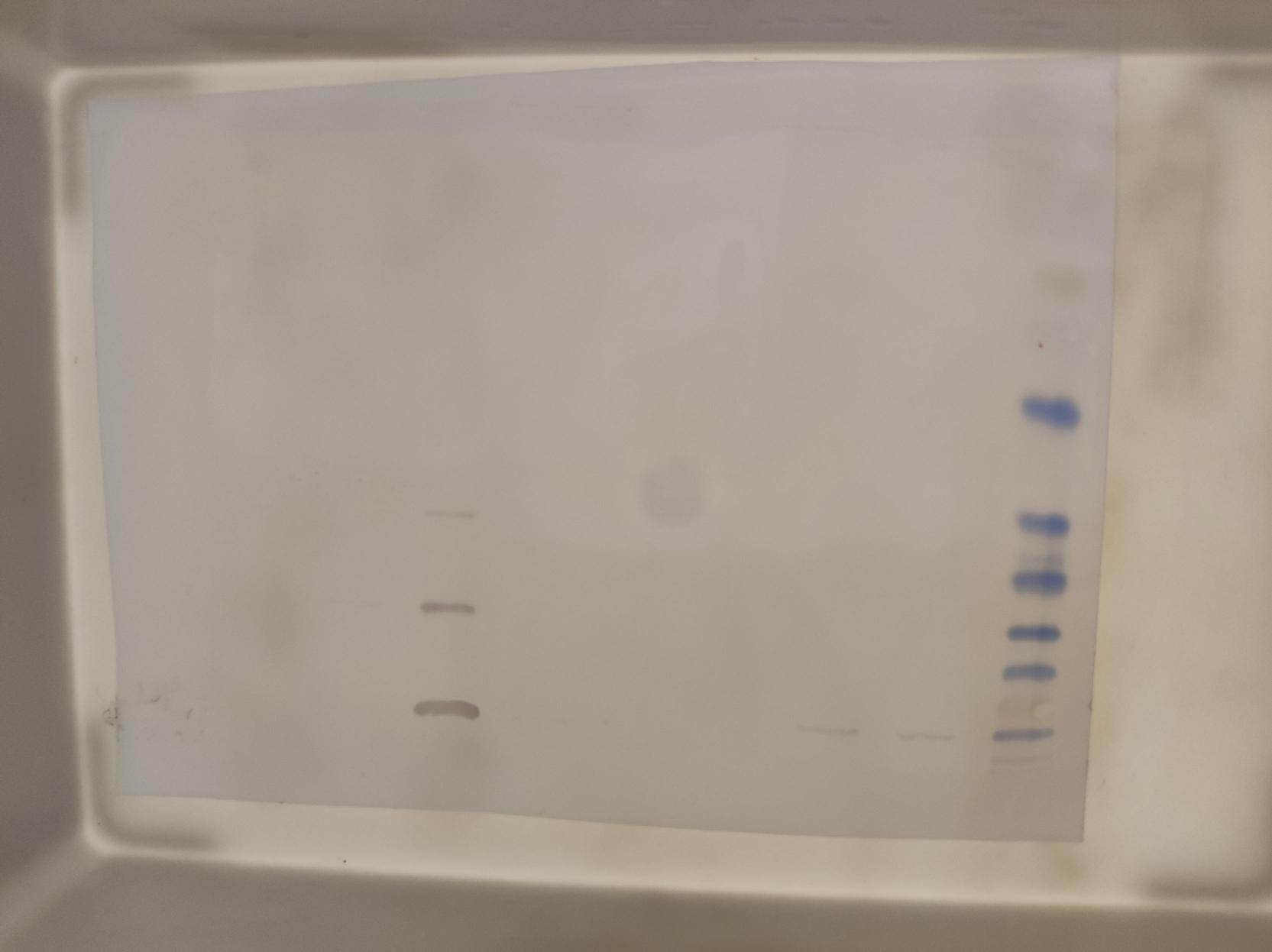 10
Product detection optimization
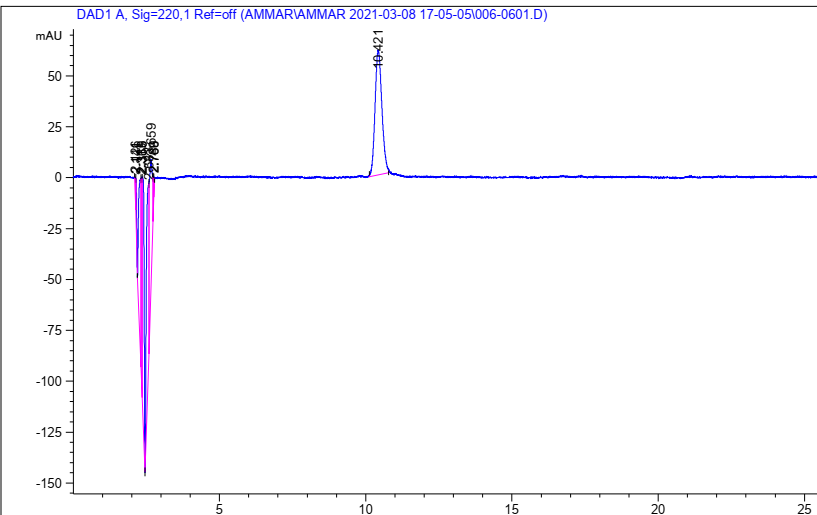 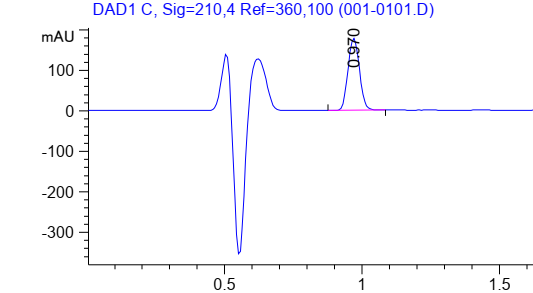 RT=10.421 min
bs
RT=0.970 min
bs
UHPLC C18 column:
Maximal pressure=1100 bar
10 cm
2 min analysis
10x higher resolution (detection limit: 10 uM vs 100 uM)
Traditional C18 column:
Maximal pressure=400 bar
30 cm
30 min analysis
11
Other finished tasks
Substrate range for BSS-WT protein vs Tyr193 and Arg504 mutants
Enantioselectivity analysis – Gln703 and Trp609 mutants
BSS inhibition kinetics – benzyl alcohol and benzaldehyde
BSS purification in an inactivated form
MASS production confirmed in A. evansii
12
Summary
Environment pollution with hydrocarbons poses a serious threat to human and animal health
Understanding the mechanisms of anaerobic enzymes involved in hydrocarbon degradation can help the bioremediation attempts
Due to the FAEs high sensitivity to oxygen, methodology choice and optimization were crucial for enabling the further investigation
13
Acknowledgments
Beethoven-Life project participants:
Ivana Aleksić, PhD; Ammar Alhaj Zein, Anna Sekuła, Kai Krämer,
Professor Maciej Szaleniec and Professor Johann Heider
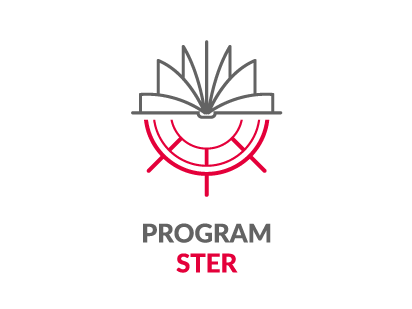 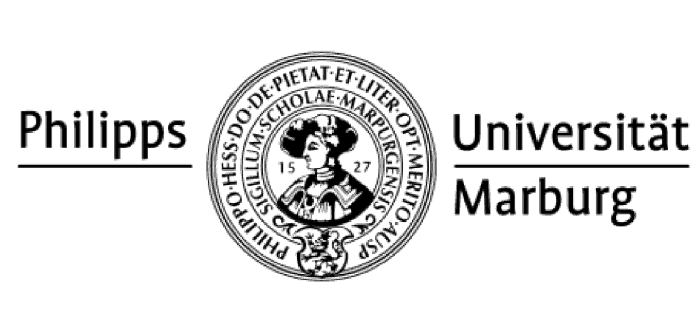 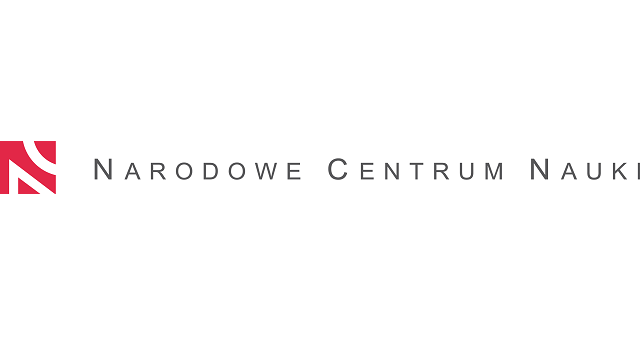 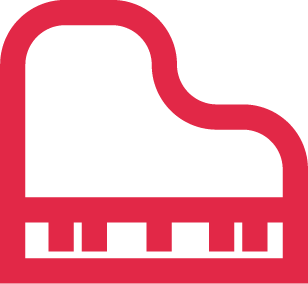 University of Marburg, 
Faculty of Biology
NAWA STER
NCN Beethoven Life
 2018/31/N/HS2/02453
14